Молодежная
(добровольческая) 	организация 												«Надежное поколение»											Волонтерский отряд
										(сбор гуманитарной 
							помощи)
«Мы   вместе!»     
.
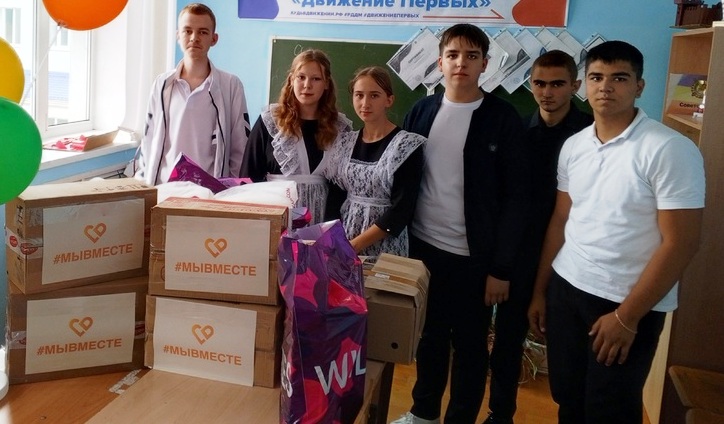 Нас так много и все мы разные
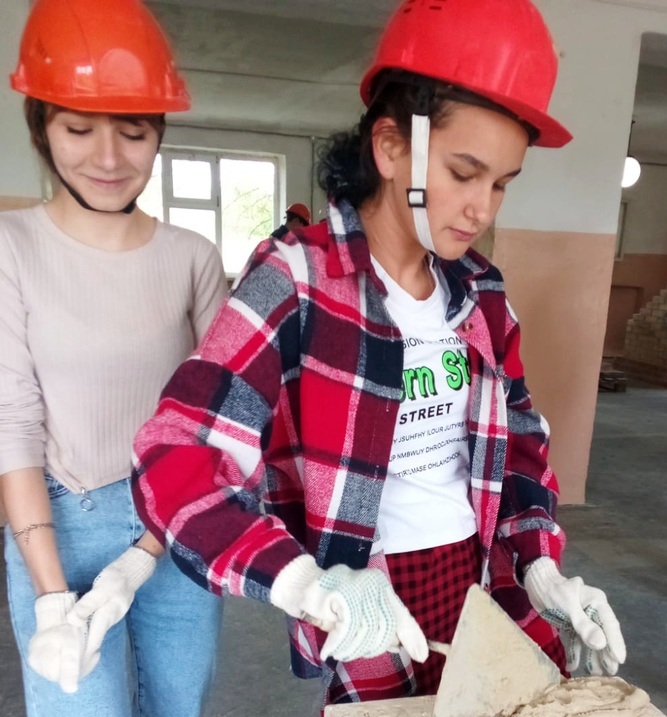 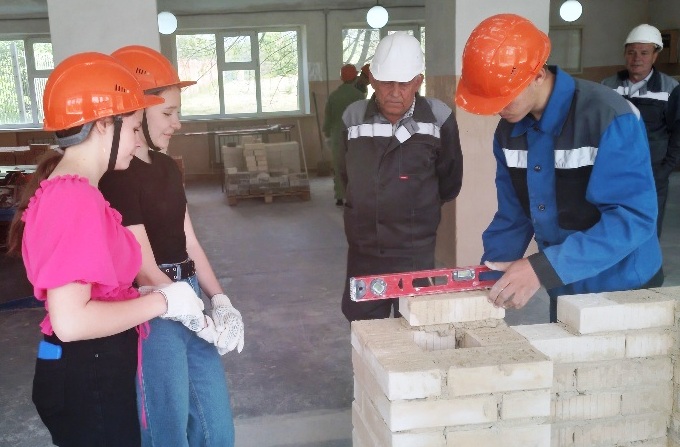 Придем мы на помощь всегда!
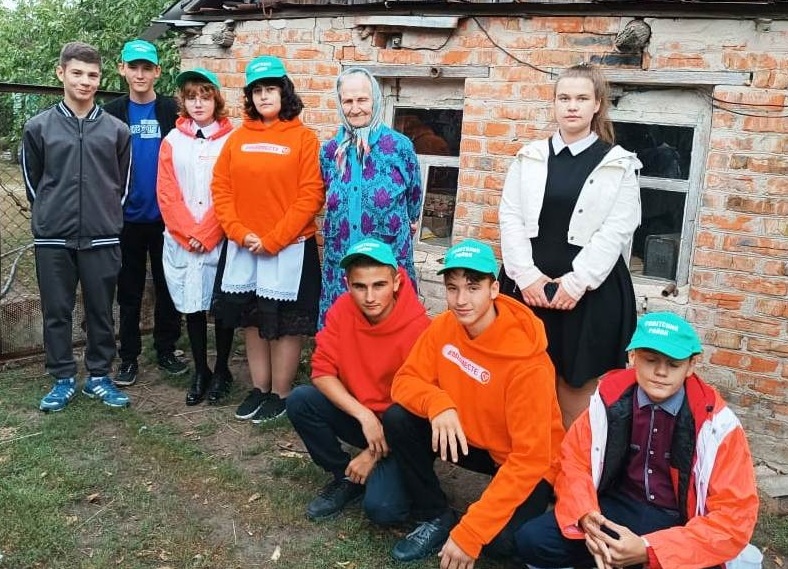 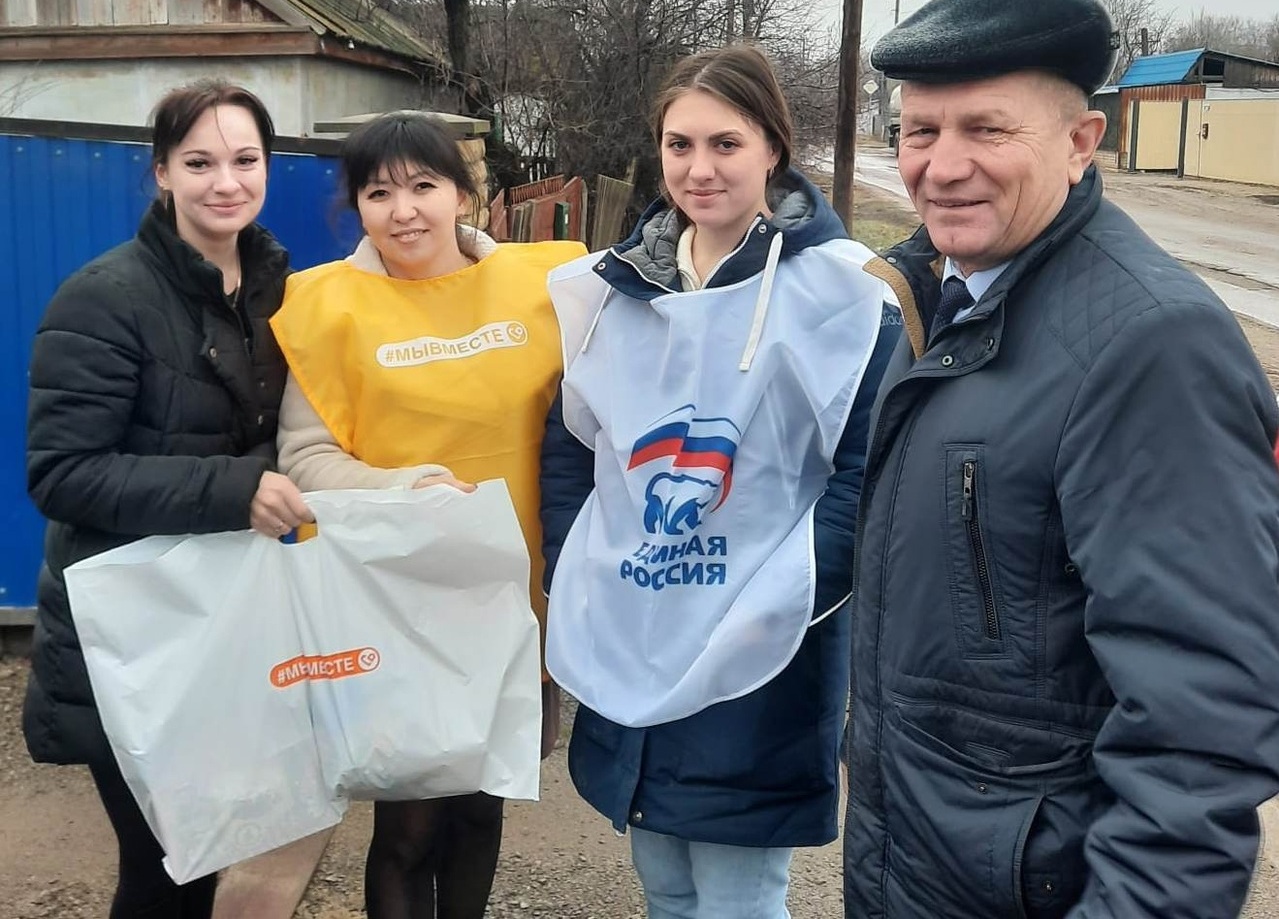 Акция «Ветеран живет рядом!»
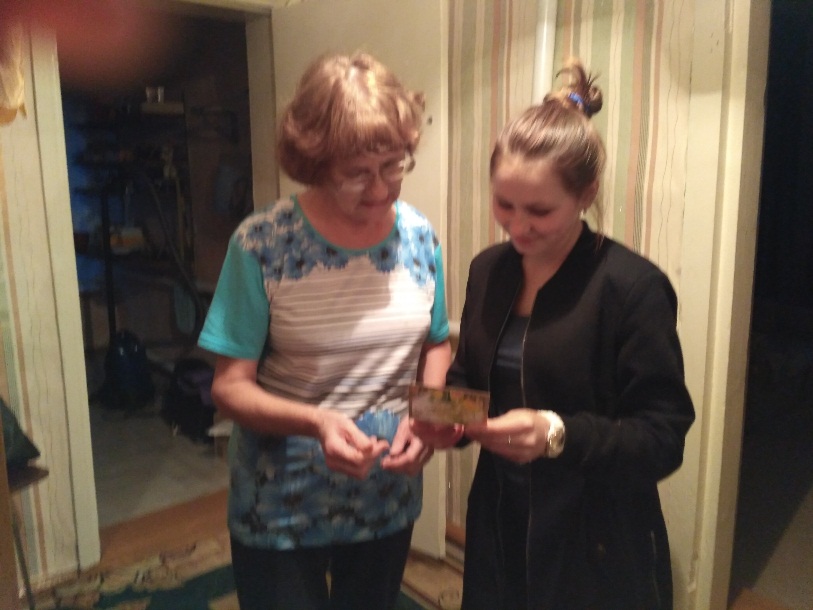 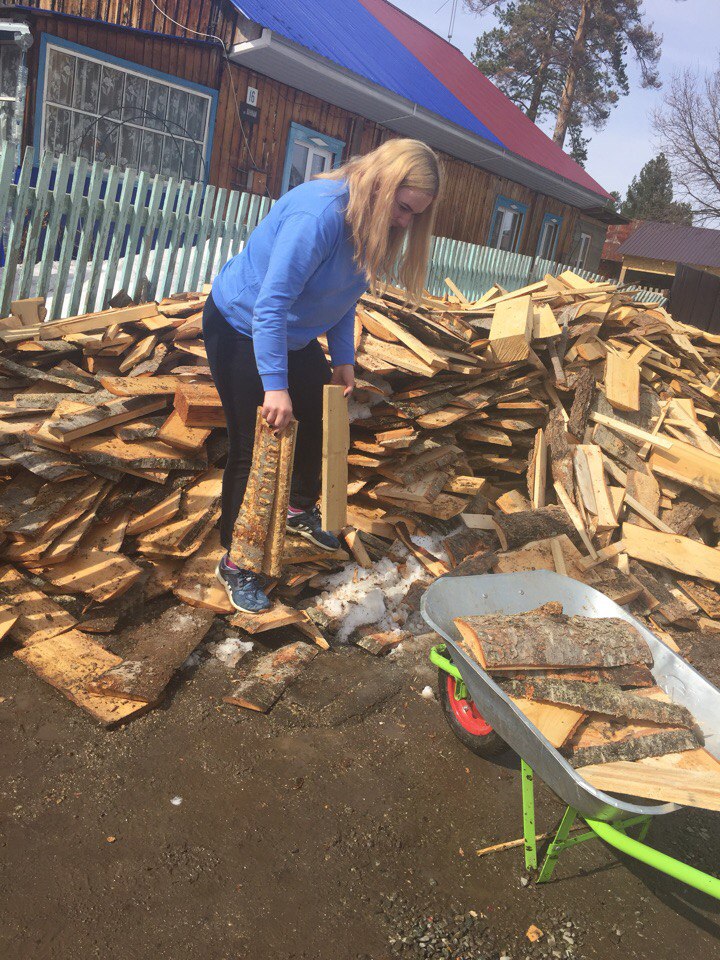 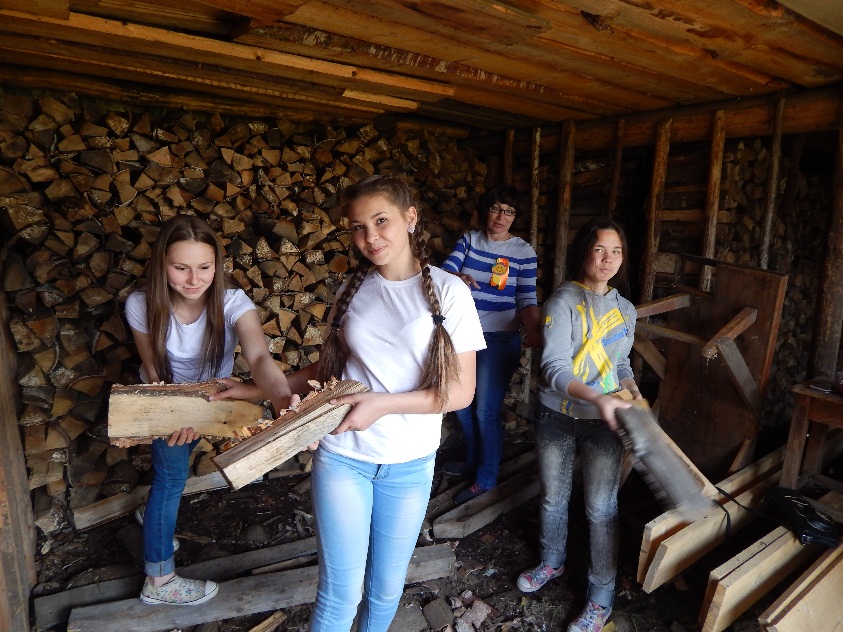 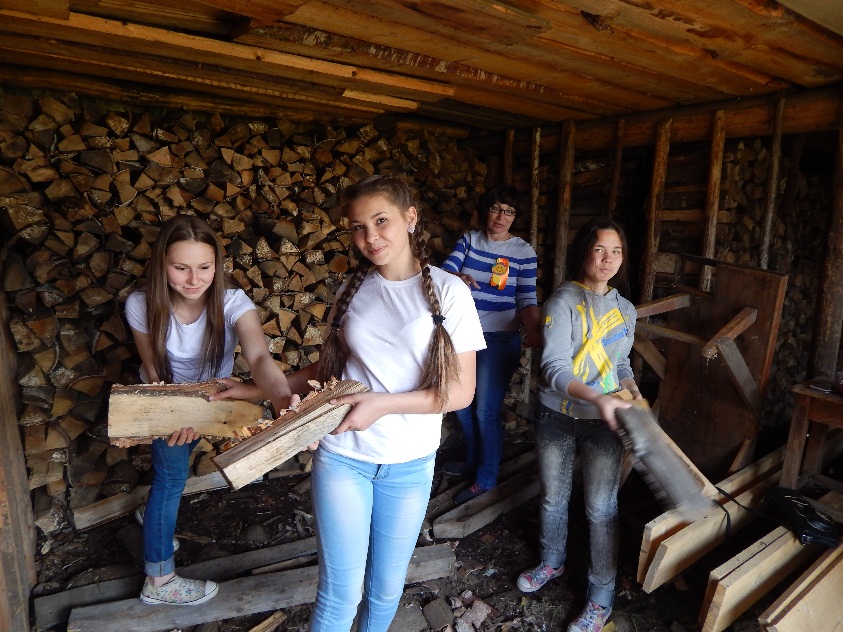 Дружба- это наш конек!
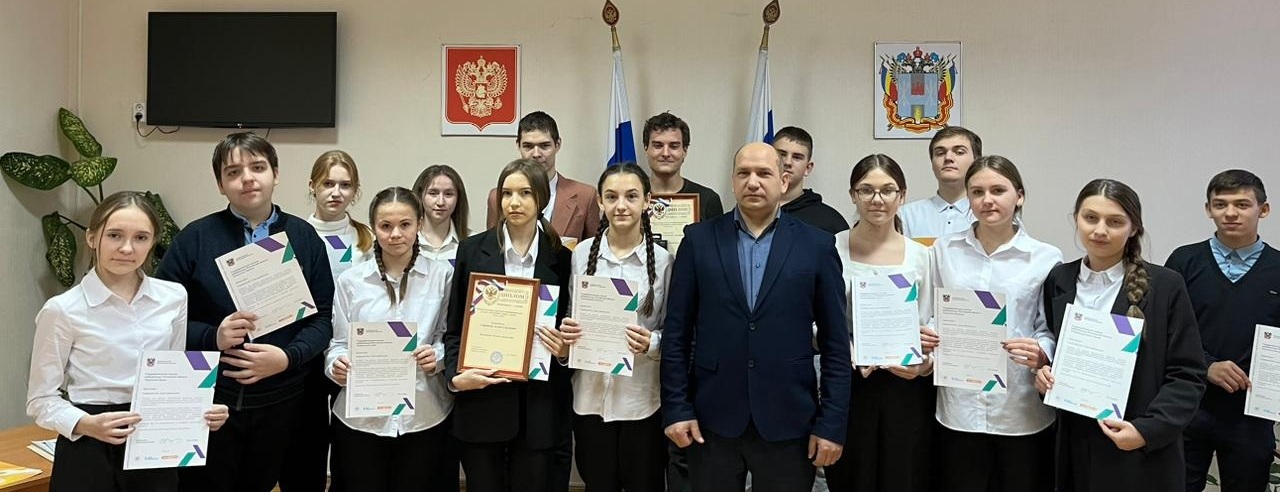 Мероприятия
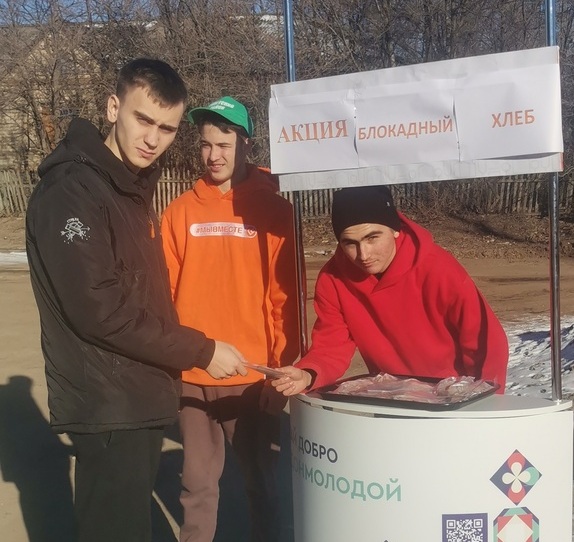 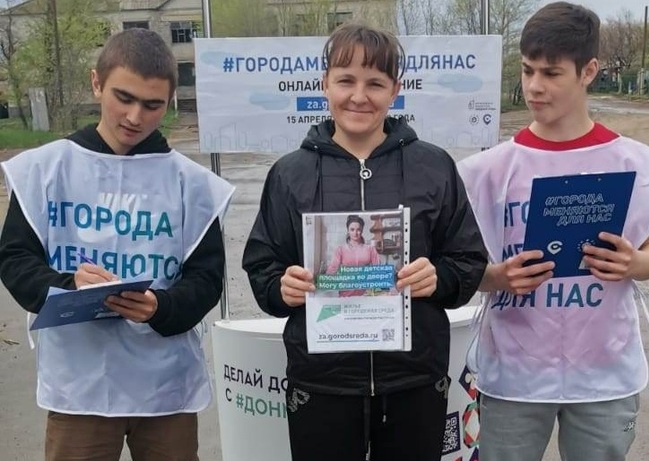 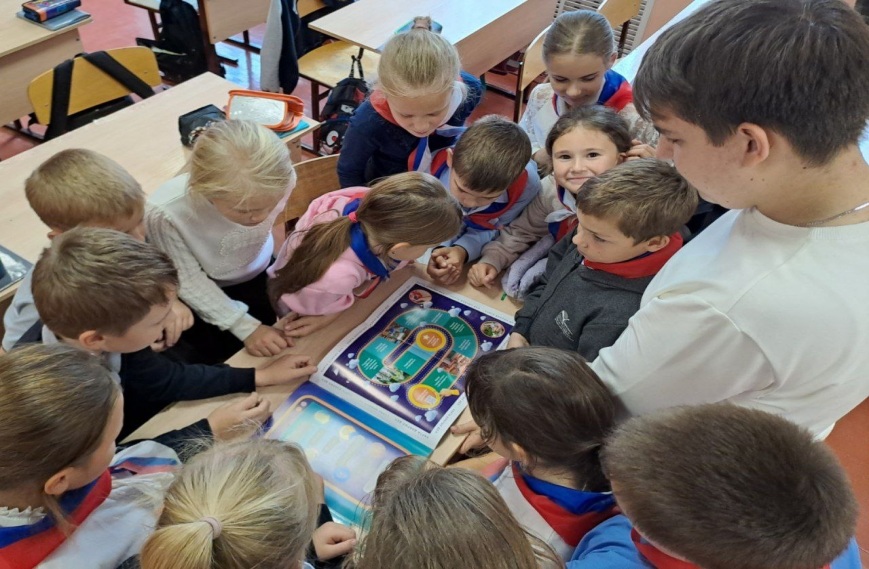 .
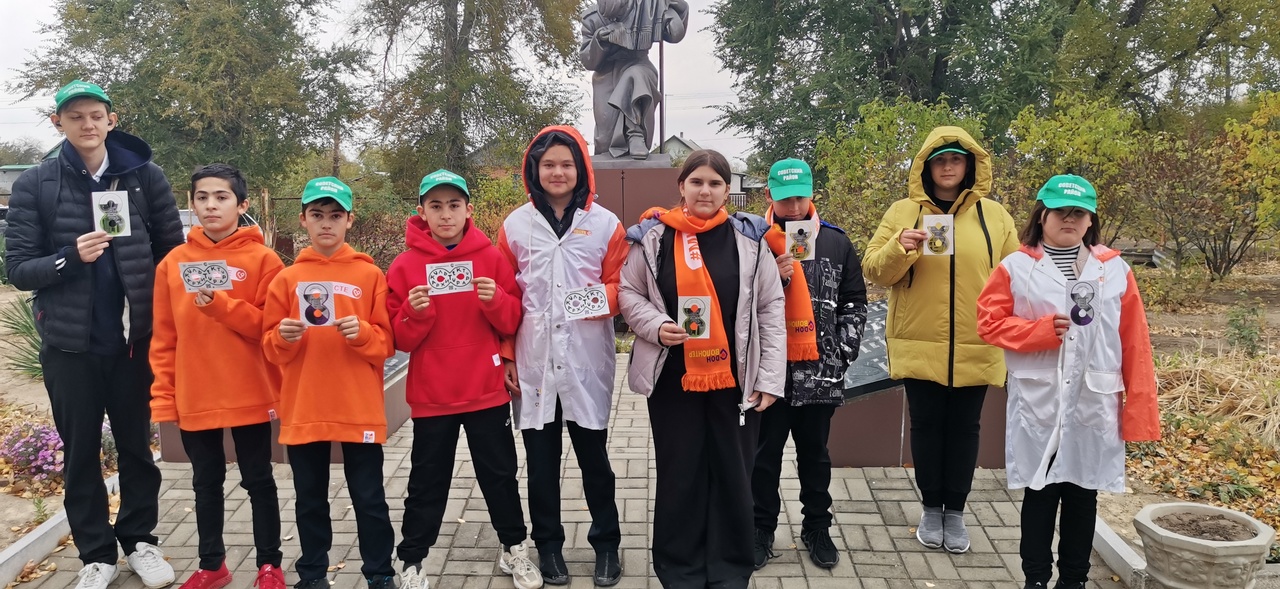 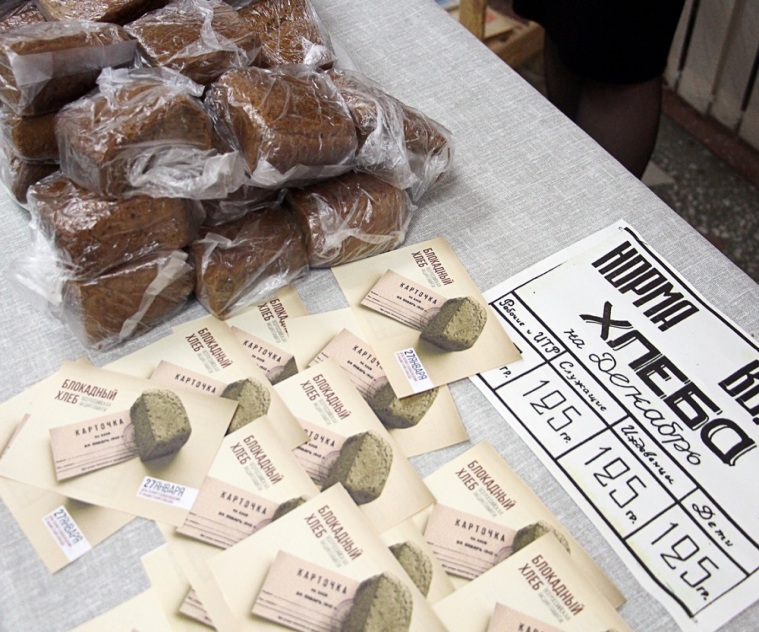 До новых встреч!